Территориальный орган Федеральной службы государственной статистики 
по Республике Саха (Якутия) (Саха(Якутия)стат)
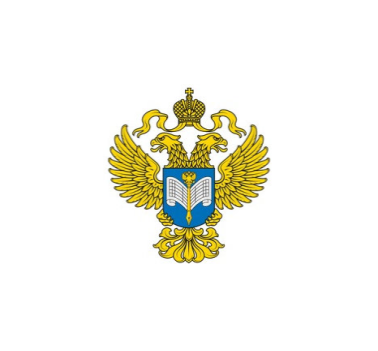 ИНДЕКС ПРОМЫШЛЕННОГО ПРОИЗВОДСТВА
оперативные данные

ЗА НОЯБРЬ 2020 ГОДА
САХА(ЯКУТИЯ)СТАТ
ИНДЕКС ПРОМЫШЛЕННОГО ПРОИЗВОДСТВА
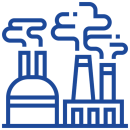 НОЯБРЬ 2020 ГОДА
к соответствующему месяцу 2019 года
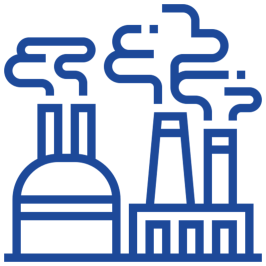 109,7%
к предыдущему месяцу 2020 года
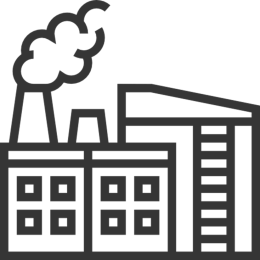 112,9%
2019
2020
2018
к соответствующему месяцу предыдущего года
к предыдущему месяцу
2
САХА(ЯКУТИЯ)СТАТ
ИНДЕКС ПРОМЫШЛЕННОГО ПРОИЗВОДСТВА
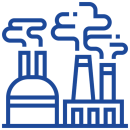 ЯНВАРЬ-НОЯБРЬ 2020 ГОДА
к соответствующему периоду 2019 года
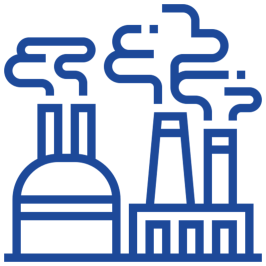 93,9%
2018
2019
2020
к соответствующему периоду предыдущего года
3
САХА(ЯКУТИЯ)СТАТ
ИНДЕКСЫ ПРОИЗВОДСТВА ПО ВИДАМ ДЕЯТЕЛЬНОСТИ
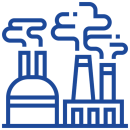 ЯНВАРЬ-НОЯБРЬ 2020 ГОДА
к соответствующему периоду 2019 года
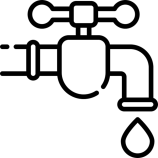 110,6%
Водоснабжение; водоотведение, организация сбора и утилизации отходов, деятельность по ликвидации загрязнений
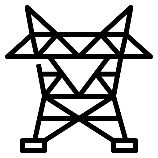 98,6%
Обеспечение электрической энергией, 
газом и паром; кондиционирование воздуха
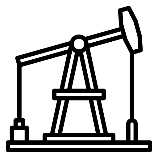 93,6%
Добыча полезных ископаемых
87,4%
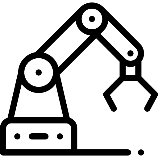 2020
2019
2018
Обрабатывающие производства
Обрабатывающие  производства
Добыча полезных  ископаемых
Индекс промышленного производства
4
Водоснабжение; водоотведение, организация сбора и утилизации отходов, деятельность по ликвидации загрязнений
Обеспечение электрической энергией, газом и паром; кондиционирование воздуха
САХА(ЯКУТИЯ)СТАТ
ИНДЕКСЫ ПРОИЗВОДСТВА ПО ДОБЫЧЕ ПОЛЕЗНЫХ ИСКОПАЕМЫХ
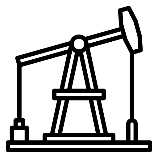 ЯНВАРЬ-НОЯБРЬ 2020 ГОДА
к соответствующему периоду 2019 года
93,6%
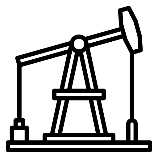 Добыча полезных ископаемых
114,0%
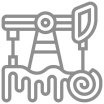 Добыча нефти и природного газа
104,8%
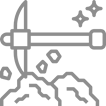 Добыча металлических руд
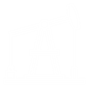 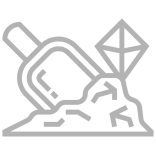 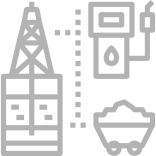 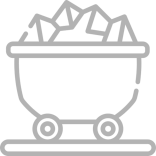 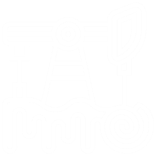 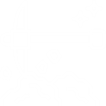 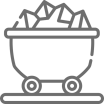 89,1%
Добыча угля
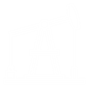 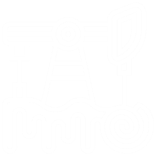 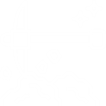 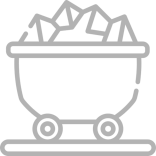 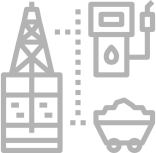 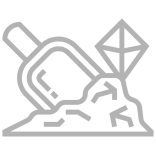 81,9%
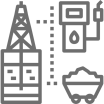 Предоставление услуг в области добычи полезных ископаемых
64,0%
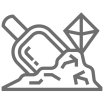 Добыча прочих полезных ископаемых
5
САХА(ЯКУТИЯ)СТАТ
ИНДЕКСЫ ПРОИЗВОДСТВА ПО ОСНОВНЫМ ВИДАМ ОБРАБАТЫВАЮЩИХ ПРОИЗВОДСТВ
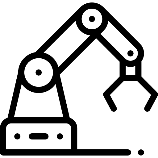 ЯНВАРЬ-НОЯБРЬ 2020 ГОДА
к соответствующему периоду 2019 года
87,4%
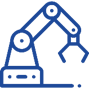 Обрабатывающие производства
110,6%
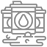 Производство кокса и нефтепродуктов
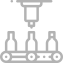 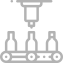 93,6%
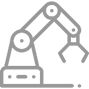 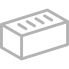 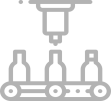 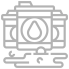 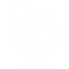 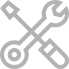 Производство пищевых продуктов
85,8%
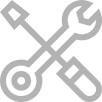 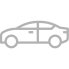 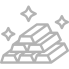 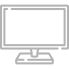 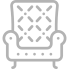 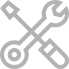 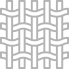 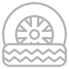 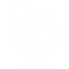 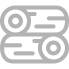 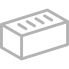 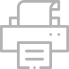 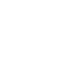 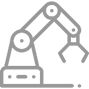 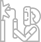 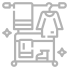 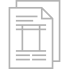 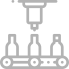 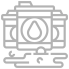 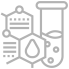 Ремонт и монтаж машин и оборудования
84,5%
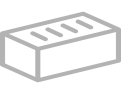 Производство прочей неметаллической минеральной продукции
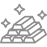 25,5%
Производство прочих готовых изделий
6
САХА(ЯКУТИЯ)СТАТ
ИНДЕКС ПРОМЫШЛЕННОГО ПРОИЗВОДСТВА 
ПО РЕГИОНАМ ДАЛЬНЕВОСТОЧНОГО ФЕДЕРАЛЬНОГО ОКРУГА
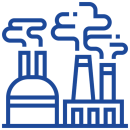 ЯНВАРЬ-НОЯБРЬ 2020 ГОДА В % К ЯНВАРЮ-НОЯБРЮ 2019 ГОДА
Значения по регионам ДВФО
97,0%
по Российской Федерации
95,7%
по Дальневосточному Федеральному округу
7
САХА(ЯКУТИЯ)СТАТ
ИНДЕКС ПРОИЗВОДСТВА ПО ДОБЫЧЕ ПОЛЕЗНЫХ ИСКОПАЕМЫХ
ПО РЕГИОНАМ ДАЛЬНЕВОСТОЧНОГО ФЕДЕРАЛЬНОГО ОКРУГА
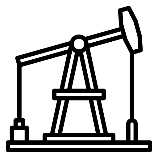 ЯНВАРЬ-НОЯБРЬ 2020 ГОДА В % К ЯНВАРЮ-НОЯБРЮ 2019 ГОДА
Значения по регионам ДВФО
93,2%
по Российской Федерации
96,0%
по Дальневосточному Федеральному округу
8
САХА(ЯКУТИЯ)СТАТ
ИНДЕКС ПРОИЗВОДСТВА ПО ОБРАБАТЫВАЮЩИМ ПРОИЗВОДСТВАМ
ПО РЕГИОНАМ ДАЛЬНЕВОСТОЧНОГО ФЕДЕРАЛЬНОГО ОКРУГА
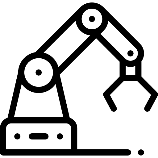 ЯНВАРЬ-НОЯБРЬ 2020 ГОДА В % К ЯНВАРЮ-НОЯБРЮ 2019 ГОДА
Значения по регионам ДВФО
99,9%
по Российской Федерации
91,9%
по Дальневосточному Федеральному округу
9
САХА(ЯКУТИЯ)СТАТ
ИНДЕКС ПРОИЗВОДСТВА ПО ОБЕСПЕЧЕНИЮ ЭЛЕКТРИЧЕСКОЙ ЭНЕРГИЕЙ, 
ГАЗОМ И ПАРОМ; КОНДИЦИОНИРОВАНИЮ ВОЗДУХА
ПО РЕГИОНАМ ДАЛЬНЕВОСТОЧНОГО ФЕДЕРАЛЬНОГО ОКРУГА
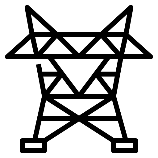 ЯНВАРЬ-НОЯБРЬ 2020 ГОДА В % К ЯНВАРЮ-НОЯБРЮ 2019 ГОДА
Значения по регионам ДВФО
97,2%
по Российской Федерации
99,5%
по Дальневосточному Федеральному округу
10
САХА(ЯКУТИЯ)СТАТ
ИНДЕКС ПРОИЗВОДСТВА ПО ВОДОСНАБЖЕНИЮ, ВОДООТВЕДЕНИЮ, ОРГАНИЗАЦИИ СБОРА И УТИЛИЗАЦИИ ОТХОДОВ, ДЕЯТЕЛЬНОСТИ ПО ЛИКВИДАЦИИ ЗАГРЯЗНЕНИЙ
ПО РЕГИОНАМ ДАЛЬНЕВОСТОЧНОГО ФЕДЕРАЛЬНОГО ОКРУГА
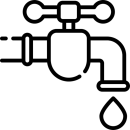 ЯНВАРЬ-НОЯБРЬ 2020 ГОДА В % К ЯНВАРЮ-НОЯБРЮ 2019 ГОДА
Значения по регионам ДВФО
96,2%
по Российской Федерации
104,1%
по Дальневосточному Федеральному округу
11